DIMANCHE 22 Septembre 2024
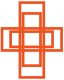 Debout, resplendis (1/3)
1. Debout, resplendis, car voici ta lumière,
Et sur toi la gloire du Seigneur (bis). 
Lève les yeux et regarde au loin,
Que ton cœur tressaille d'allégresse. 
Voici tes fils qui reviennent vers toi,
Et tes filles portées sur la hanche.

Jérusalem, Jérusalem, 
Quitte ta robe de tristesse !
Jérusalem, Jérusalem, 
Chante et danse pour ton Dieu.
Debout, resplendis (2/3)
2. Toutes les nations marcheront vers ta lumière,
Et les Rois à ta clarté naissante (bis).
De nombreux troupeaux de chameaux te couvriront,
Les trésors des mers afflueront vers toi,
Ils viendront d'Epha, de Saba, de Qédar,
Faisant monter vers Dieu la louange. 
Jérusalem, Jérusalem, 
Quitte ta robe de tristesse !
Jérusalem, Jérusalem, 
Chante et danse pour ton Dieu.
Debout, resplendis (3/3)
3. Les fils d'étrangers rebâtiront tes remparts,
Et leurs Rois passeront par tes portes (bis).
Je ferai de toi un sujet de joie,
On t'appellera « Ville du Seigneur ».
Les jours de ton deuil seront tous accomplis,
Parmi les nations tu me glorifieras.
Jérusalem, Jérusalem, 
Quitte ta robe de tristesse !
Jérusalem, Jérusalem, 
Chante et danse pour ton Dieu.
Prière pénitentielle
Je confesse à Dieu tout puissant, Je reconnais devant mes frères, que j'ai péché, en pensée, en parole, par action et par omission. Oui, j'ai vraiment péché. C'est pourquoi je supplie la Vierge Marie, les anges et tous les saints, et vous aussi, mes frères, de prier pour moi le Seigneur notre Dieu.
KYRIE (Saint Boniface)
Kyrie eleison, Kyrie eleison, Kyrie eleison ! 
Christe eleison, Christe eleison, Christe eleison ! 
Kyrie eleison, Kyrie eleison , Kyrie eleison !
Gloria: Messe de St Boniface (1/2)
Gloria in excelsis Deo, Gloria Deo Domino (bis)

Et paix sur la terre aux hommes qu’il aime.
Nous te louons, Nous te bénissons,
Nous te glorifions, Nous t’adorons, Nous te rendons grâce pour ton immense gloire.
Seigneur Dieu le Roi du ciel, 
Dieu le Père tout-puissant.
Seigneur Fils unique Jésus Christ, 
Seigneur Dieu, Agneau de Dieu le fils du Père.
Gloria: Messe de St Boniface (2/2)
Gloria in excelsis Deo, Gloria Deo Domino (bis)
Toi qui enlèves le péché du monde : 
prends pitié de nous.
Toi qui enlèves le péché du monde : 
reçois notre prières.
Toi qui es assis à la droite du père: 
prends pitié de nous.
Car toi seul es saint, Toi seul es Seigneur, 
Toi seul es le très haut Jésus Christ,
avec le Saint Esprit, dans la gloire de Dieu le Père. Amen !
LITURGIE DE LA PAROLE
Première lecture 
« Condamnons-le à une mort infâme » (Sg 2, 12.17-20)


Psaume
Le Seigneur est mon appui entre tous. (Ps 53, 6b)


Deuxième lecture
« C'est dans la paix qu’est semée la justice, qui donne son fruit aux artisans de paix » (Jc 3, 16 – 4, 3)
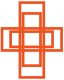 Messe de Shanghai
LITURGIE DE LA PAROLE
Alleluia
Par l’annonce de l’Évangile,
Dieu nous appelle à partager
la gloire de notre Seigneur Jésus Christ.

Évangile 
« Le Fils de l’homme est livré…Si quelqu’un veut être le premier, qu’il soit le serviteur de tous » (Mc 9, 30-37)
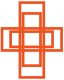 PROFESSION DE FOI: CREDO
Je crois en Dieu, le Père tout-puissant, créateur du ciel et de la terre; 
et en Jésus-Christ, son Fils unique, notre Seigneur, 
qui a été conçu du Saint-Esprit, est né de la Vierge Marie, 
a souffert sous Ponce Pilate, a été crucifié, est mort et a été enseveli, 
est descendu aux enfers, le troisième jour, est ressuscité des morts, 
est monté aux cieux, est assis à la droite de Dieu 
le Père tout-puissant, d’où il viendra juger les vivants et les morts. 
Je crois en l’Esprit-Saint, à la sainte Eglise catholique,
à la communion des saints, à la rémission des péchés,
à la résurrection de la chair, à la vie éternelle.Amen
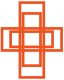 Prière Universelle
Notre père, notre père, nous te supplions humblement
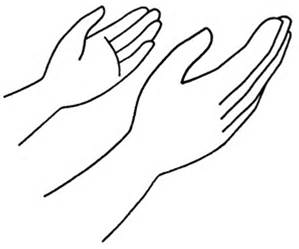 Offertoire: Instrumental
Sanctus (Saint Boniface)

Sanctus, Sanctus, Sanctus ! Deus Sabaoth (bis)

Pleni sunt caeli et terra Gloria tua
Hosanna in excelsis deo ! Hosanna in excelsis (bis)

Bénédictus qui venit in nomine Domini.
Hosanna in excelsis deo ! Hosanna in excelsis. (Bis)
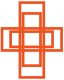 Notre Père qui es aux cieux, 
que ton Nom soit sanctifié, que ton règne vienne;
Que ta volonté soit faite, sur la terre comme au ciel. Donne-nous aujourd’hui notre pain de ce jour,Pardonne-nous nos offenses, comme nous pardonnons aussi à ceux qui nous ont offensés. 
Ne nous laisse pas entrer en tentation,Mais délivre-nous du mal.
Car c’est a Toi, qu’appartiennent le règne la puissance et la gloire, pour les siècles des siècles, 
Amen.
Agneau de Dieu: （Saint Boniface）
1. Agnus Dei,
Qui tollis peccata mundi,
Miserere nobis.

2. Agnus Dei,
Qui tollis peccata mundi,
Miserere nobis.

3. Agnus Dei,
Qui tollis peccata mundi,
Dona nobis pacem !
Nous souhaitons vous rappeler que seules les personnes ayant fait leur première communion sont autorisées à communier. Dans le cas contraire, vous êtes invités à vous présenter les bras croisés sur le torse pour recevoir une bénédiction.
 
友情提示：只有己经初领圣体的基督徒教友才可以领受圣体。如果您这没有初领圣体，您可以双手交叉成 X 形，置于胸前，前往接受祝福。
 
Please be reminded that only baptized christians who have received First Holy Communion may receive Holy Communion. If you have not received First Holy Communion, you may approach the alter with your hands folded across the chest in an X in order to receive a blessing.
Communion: Tu fais ta demeure en nous (1/3)
Tu es là présent, livré pour nous.Toi le tout-petit, le serviteur.Toi, le Tout-Puissant, humblement tu t’abaisses.Tu fais ta demeure en nous Seigneur.1. Par le don de ta vie,tu désires aujourd’huiReposer en nos cœurs !Brûlés de charité, assoiffés d’être aimés,Tu fais ta demeure en nous Seigneur.
Communion: Tu fais ta demeure en nous (2/3)
Tu es là présent, livré pour nous.Toi le tout-petit, le serviteur.Toi, le Tout-Puissant, humblement tu t’abaisses.Tu fais ta demeure en nous Seigneur.1. Le pain que nous mangeons, le vin que nous buvons,C’est ton corps et ton sang !Tu nous livres ta vie, tu nous ouvres ton cœur,Tu fais ta demeure en nous Seigneur.
Communion: Tu fais ta demeure en nous (3/3)
Tu es là présent, livré pour nous.Toi le tout-petit, le serviteur.Toi, le Tout-Puissant, humblement tu t’abaisses.Tu fais ta demeure en nous Seigneur.3. Unis à ton Amour, tu nous veux pour toujoursOstensoirs du Sauveur !En notre humanité, tu rejoins l’égaré,Tu fais ta demeure en nous Seigneur.
32
Sortie: Ne rentrez pas chez vous comme avant (1/3)
Ne rentrez pas chez vous comme avant,
Ne vivez pas chez vous comme avant,
Changez vos cœurs, chassez vos peurs,
Vivez en hommes nouveaux.

1 - A quoi bon les mots si l'on ne s'entend pas,
A quoi bon les phrases si l'on ne s'écoute pas,
A quoi bon la joie si l'on ne partage pas,
A quoi bon la vie si l'on n'aime pas ?
33
Sortie: Ne rentrez pas chez vous comme avant (2/3)
Ne rentrez pas chez vous comme avant,
Ne vivez pas chez vous comme avant,
Changez vos cœurs, chassez vos peurs,
Vivez en hommes nouveaux.

2 - Pourquoi une chanson si l'on ne chante pas,
Pourquoi l'espérance si l'on ne croit pas,
Pourquoi l'amitié si l'on n'accueille pas,
Pourquoi dire "amour", si l'on n'agit pas ?
34
Sortie: Ne rentrez pas chez vous comme avant (3/3)
Ne rentrez pas chez vous comme avant,
Ne vivez pas chez vous comme avant,
Changez vos cœurs, chassez vos peurs,
Vivez en hommes nouveaux.

3 - Je vais repartir et je veux te prier,
Je vais repartir et je veux t'écouter,
Je vais repartir et je veux te chanter,
Je vais repartir et je veux t'annoncer.
Bon dimanche à tous !
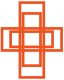 Paroisse St Michel